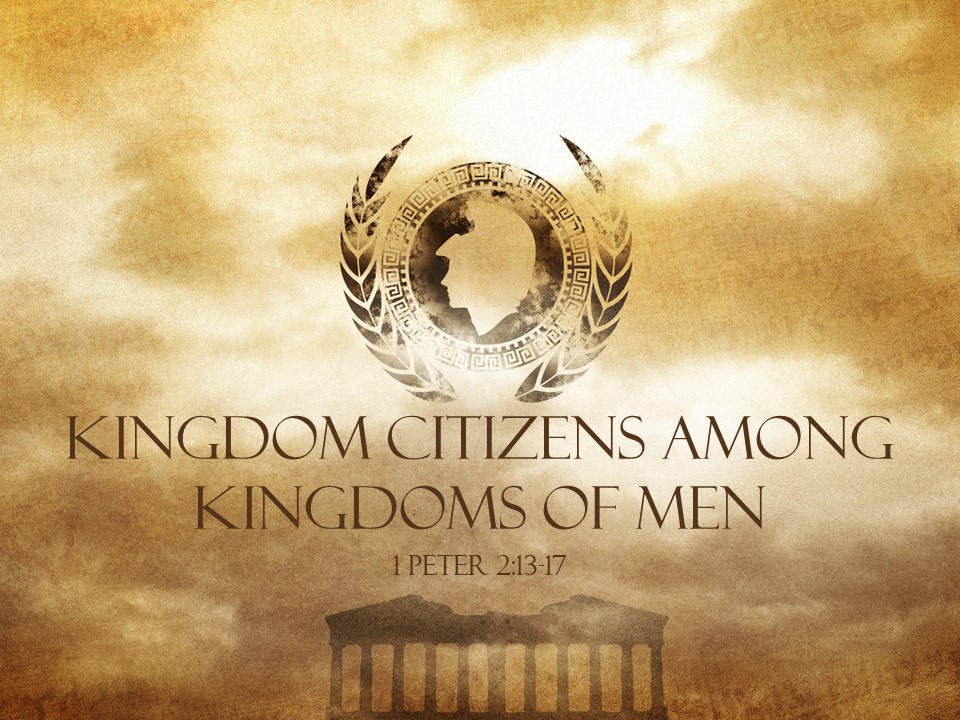 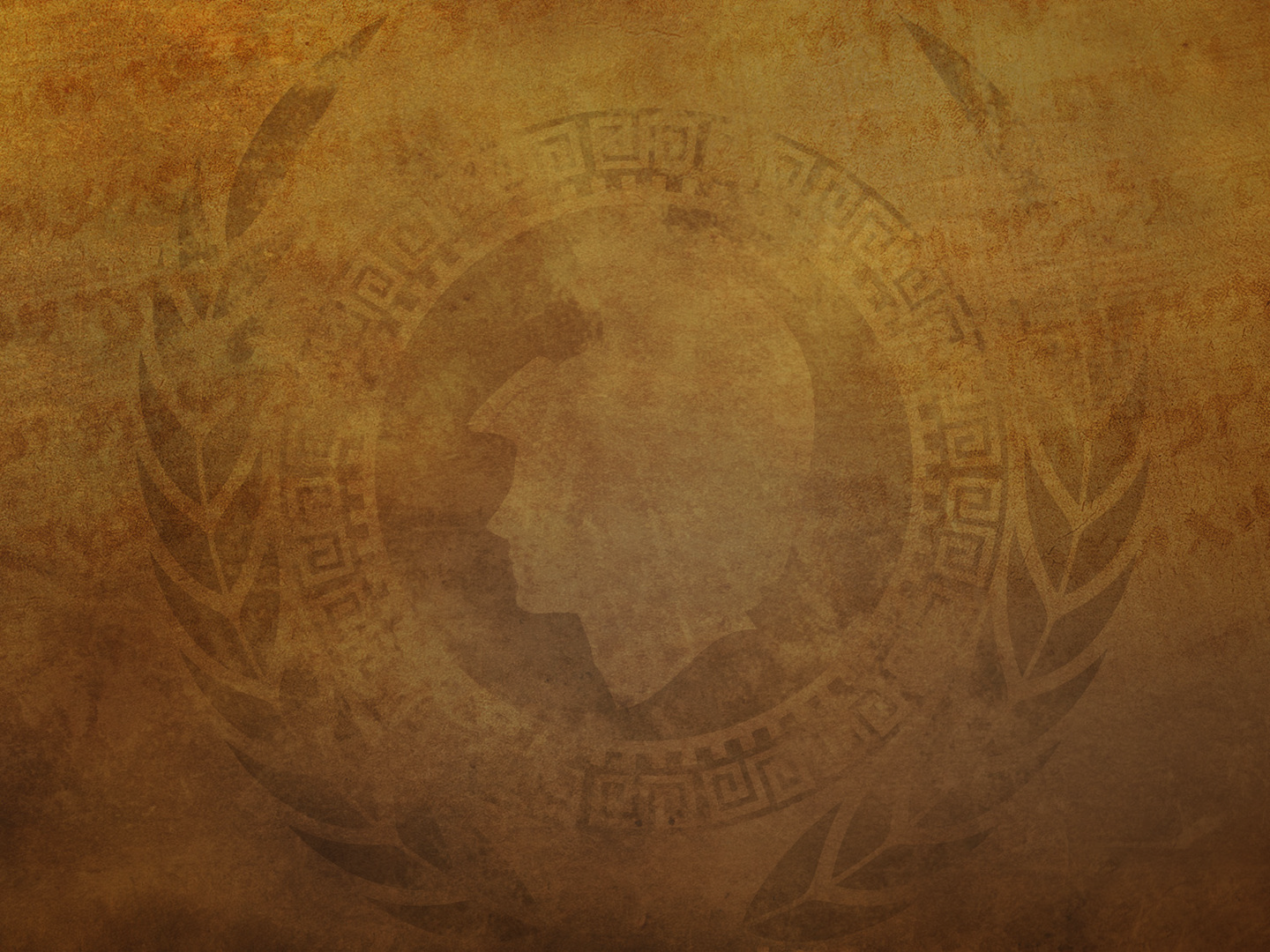 1 Peter 2:13-17

13 Be subject for the Lord's sake to every human institution, whether it be to the emperor as supreme, 14 or to governors as sent by him to punish those who do evil and to praise those who do good. 15 For this is the will of God, that by doing good you should put to silence the ignorance of foolish people. 16 Live as people who are free, not using your freedom as a cover-up for evil, but living as servants of God. 17 Honor everyone. Love the brotherhood. Fear God. Honor the emperor.
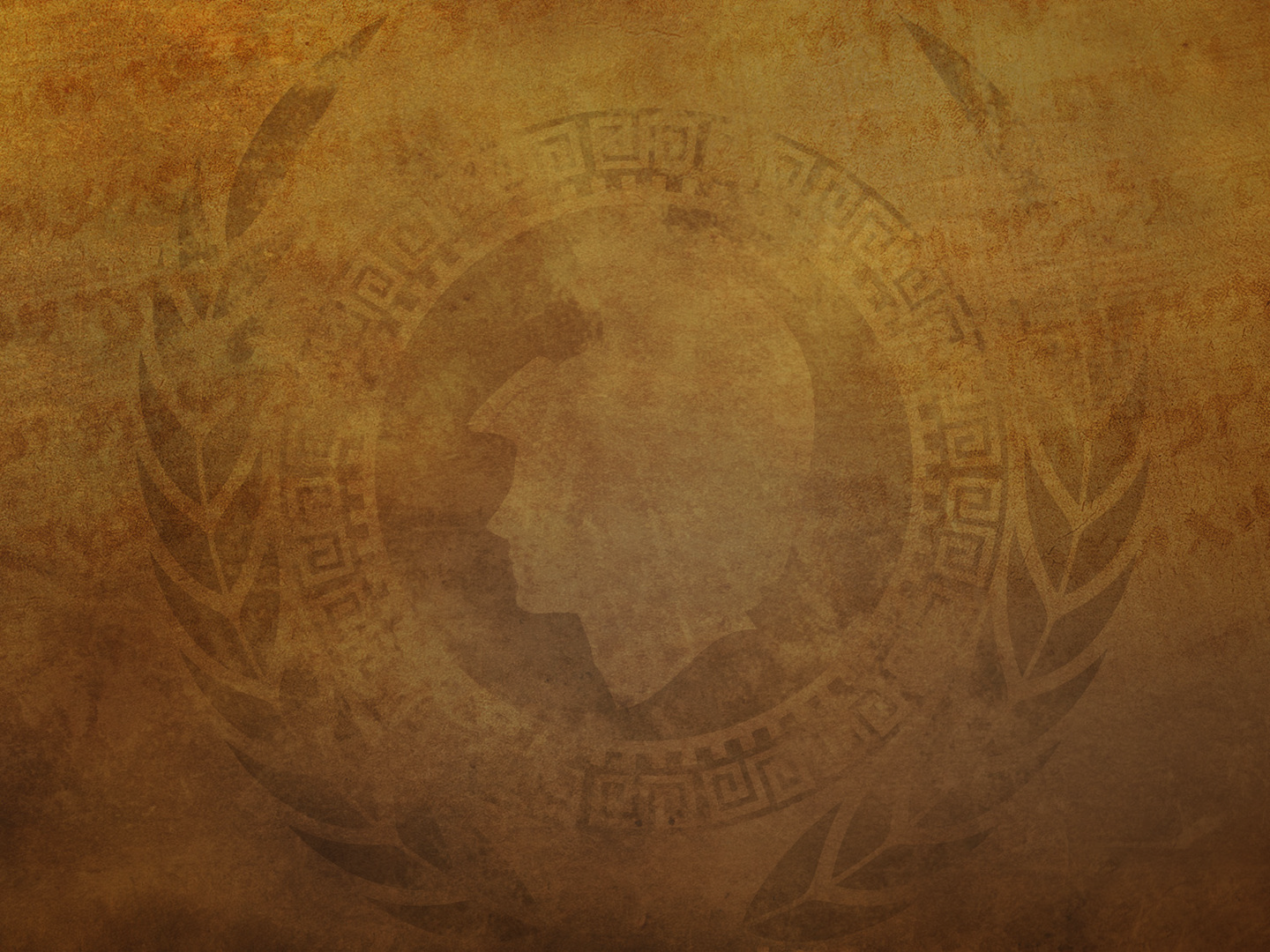 The Call to Submission

Be subject to every human institution
Regardless of level (local, state, federal)
Regardless of type (democracy, monarchy, dictatorship, etc…)
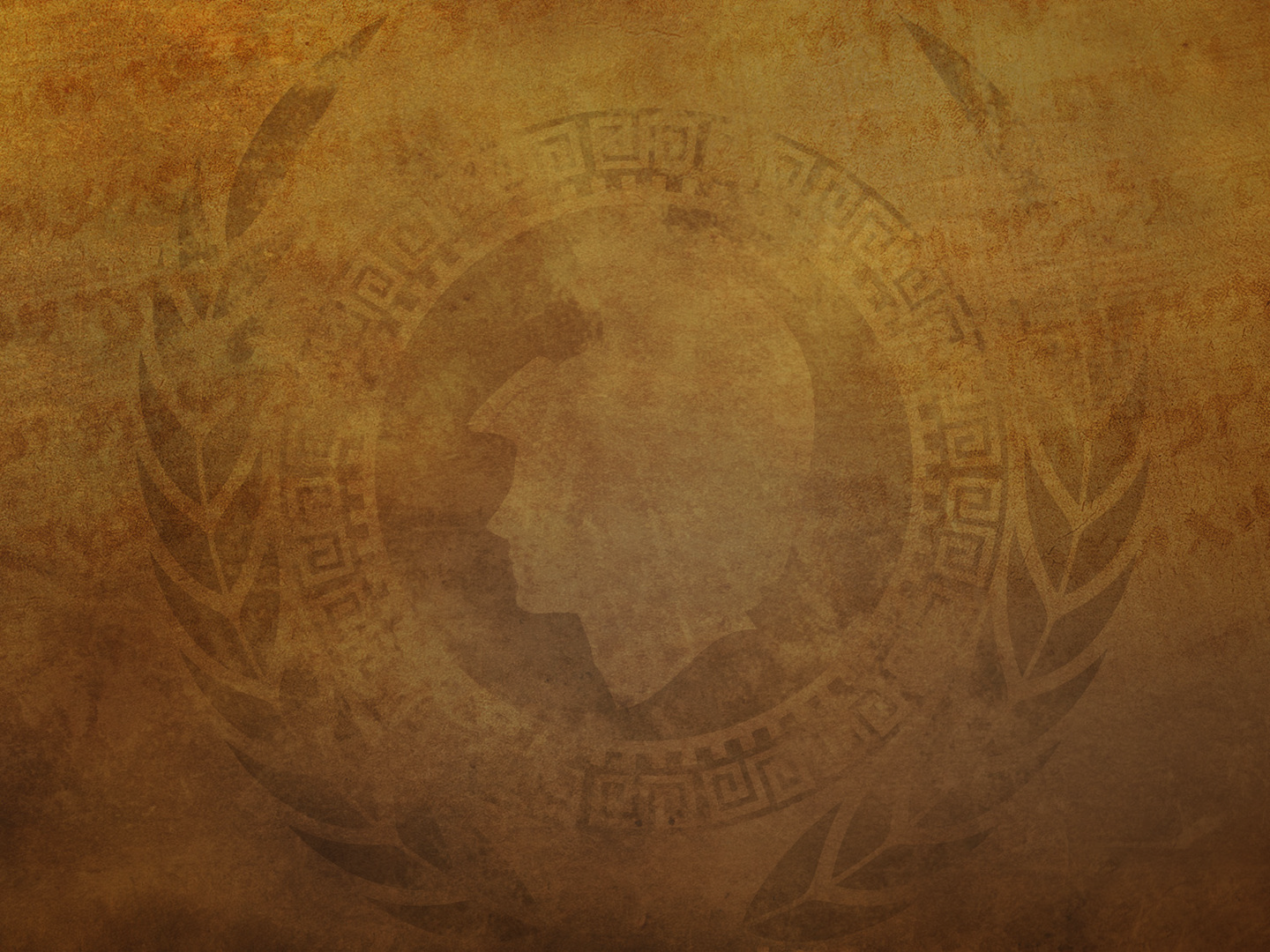 The Reasons For Submission

I.   For the Lord’s sake
Resisting government = Resisting God    (Rom. 13:1-2)
The Exception: Acts 5:27-29
God gives governments the authority to exist (Dan. 2:21; 4:17; Pr. 8:15-16; Jn. 19:11) and extend justice (v. 14; Rom. 13:3-5)
We’re not at liberty to disregard governing authorities (Matt. 22:21; Rom. 13:6-7; Titus 3:1)
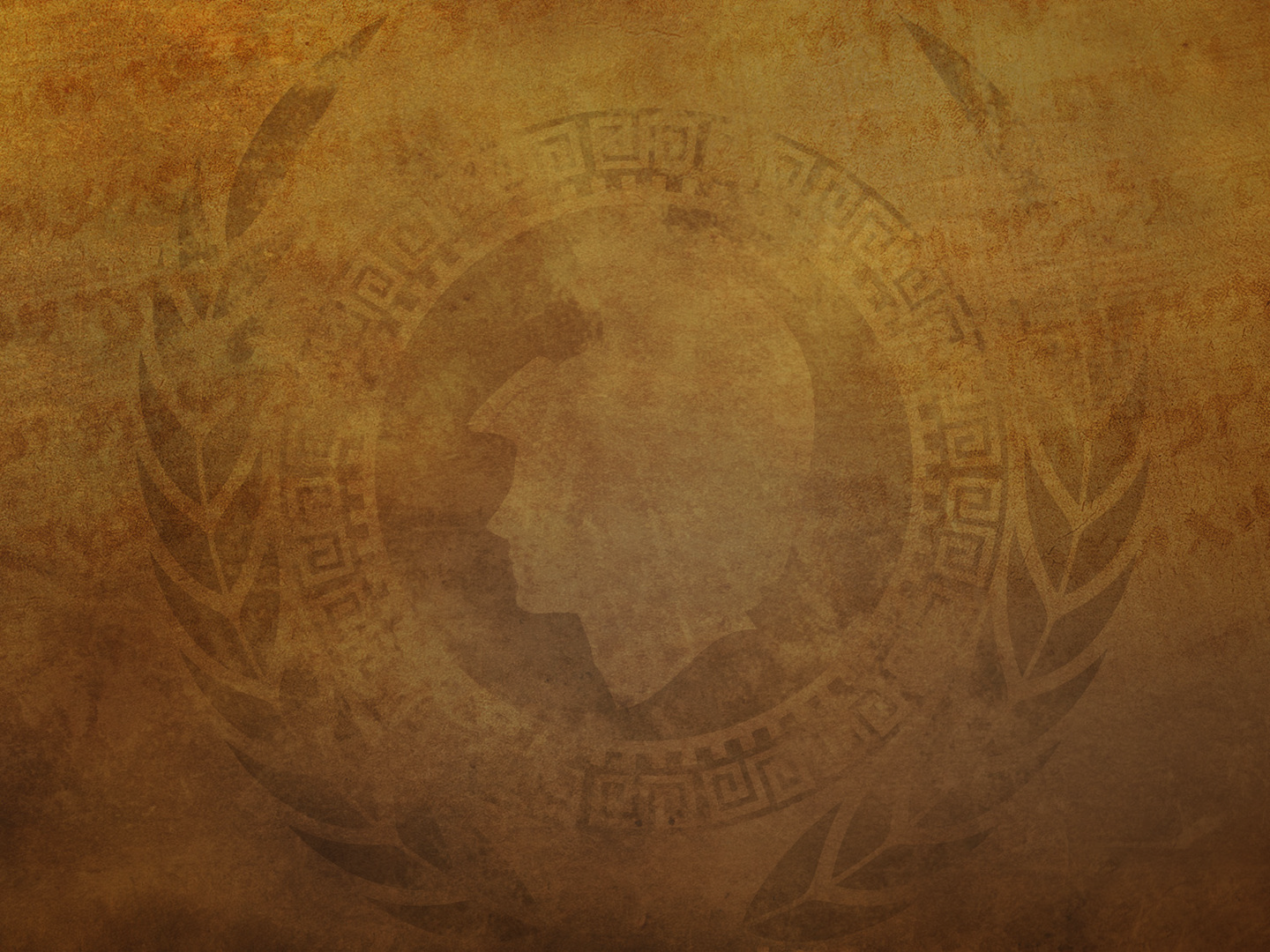 The Reasons For Submission

II.   To Silence the Ignorance of Foolish People
Christians were the recipients of false accusations and slander
To counter this, Christians were to do good and live as servants of God (consider Titus 2:7-8; 1 Pet. 2:12)
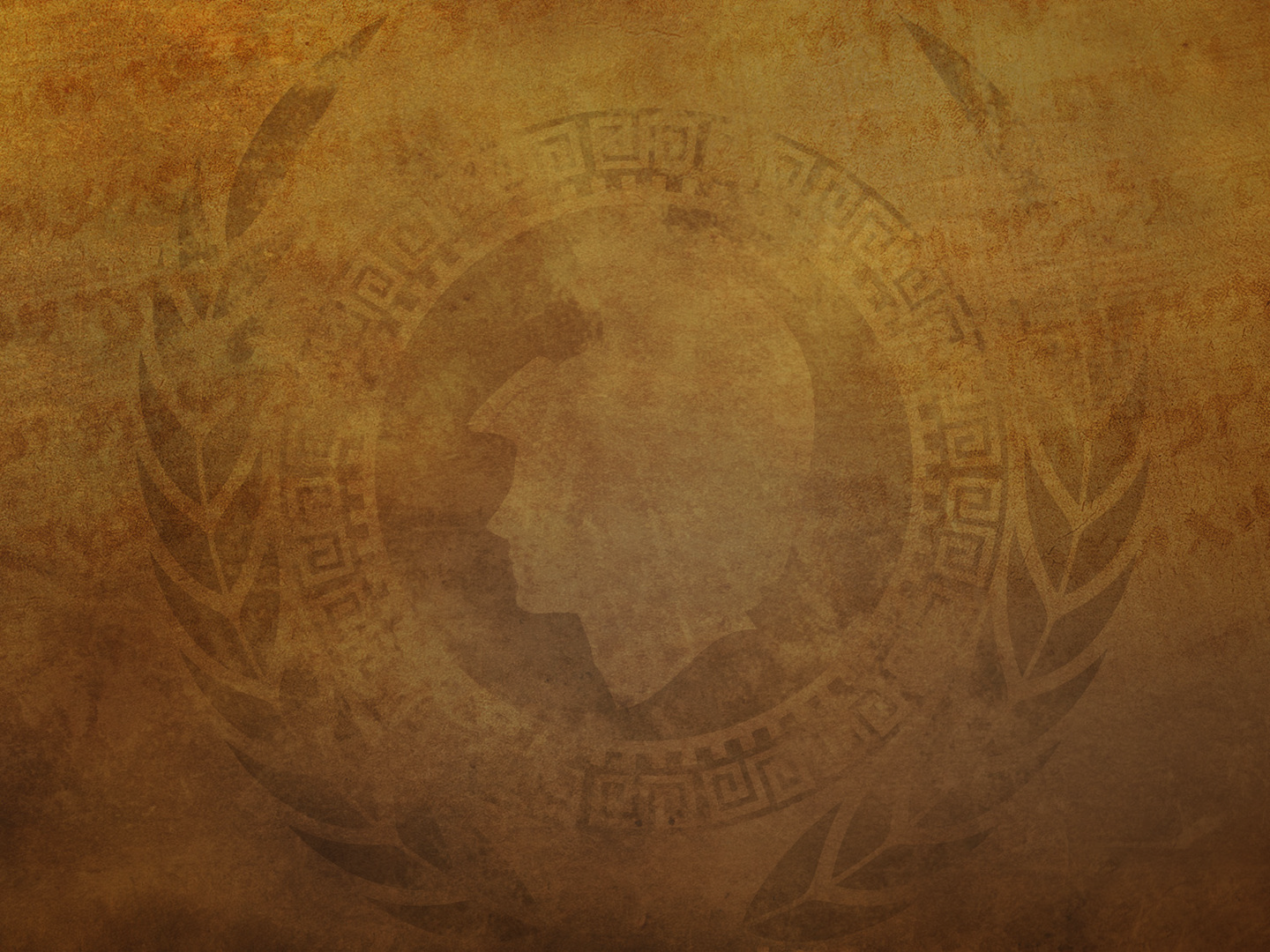 Living As a Servant of God

Honor Everyone
All are made in the image of God (Gen. 1:27)

Love the Brotherhood
Matt. 12:46-50; Gal. 6:10; Eph. 2:19

Fear God
Our Purpose (Eccl. 12:13)
Pr. 25:17 

Honor the Emperor
Rom. 13:7
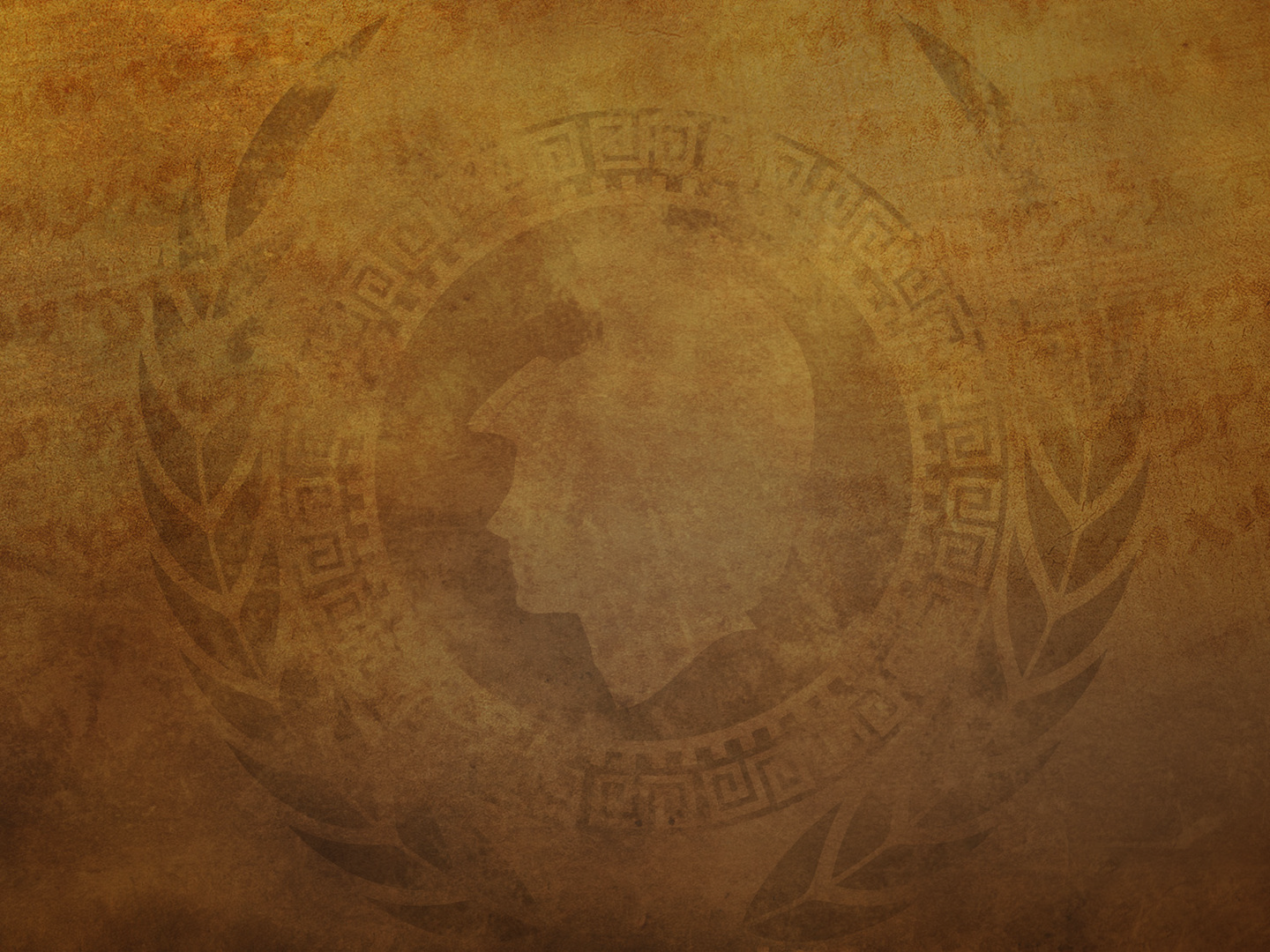 Final Thoughts

Pray for all governing officials 

1 Tim. 2:1-2 
First of all, then, I urge that supplications, prayers, intercessions, and thanksgivings be made for all people, for kings and all who are in high positions, that we may lead a peaceful and quiet life, godly and dignified in every way.
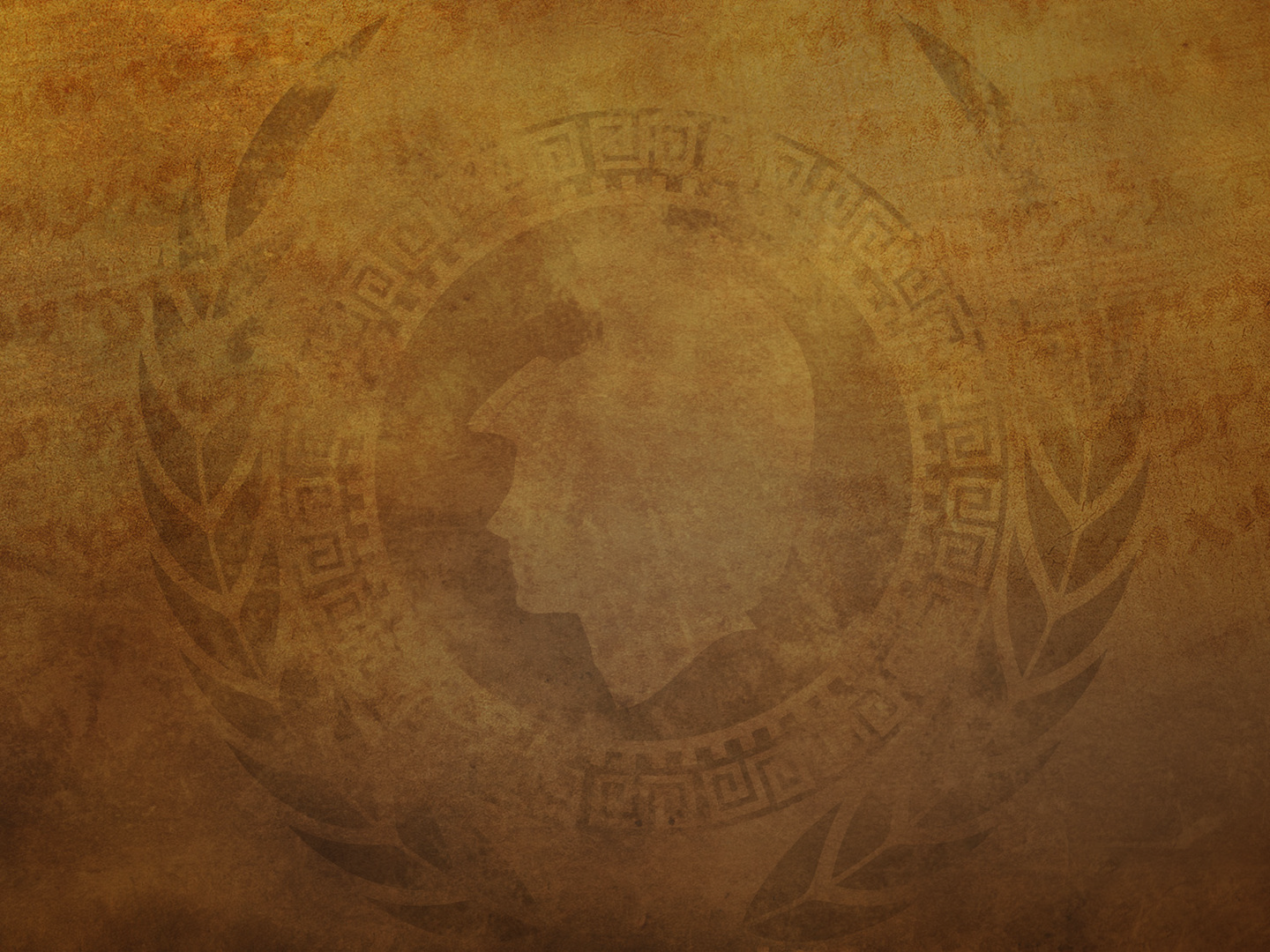 Final Thoughts

Remember that Jesus is the King of Kings

Col. 1:15-17
He is the image of the invisible God, the firstborn of all creation. For by him all things were created, in heaven and on earth, visible and invisible, whether thrones or dominions or rulers or authorities—all things were created through him and for him. And he is before all things, and in him all things hold together.